УЛЬЯНОВСКСТАТ
ИНДЕКСЫ ЦЕН НА ТОПЛИВО МОТОРНОЕ
В УЛЬЯНОВСКОЙ ОБЛАСТИ ЗА ИЮЛЬ 2020 ГОДА
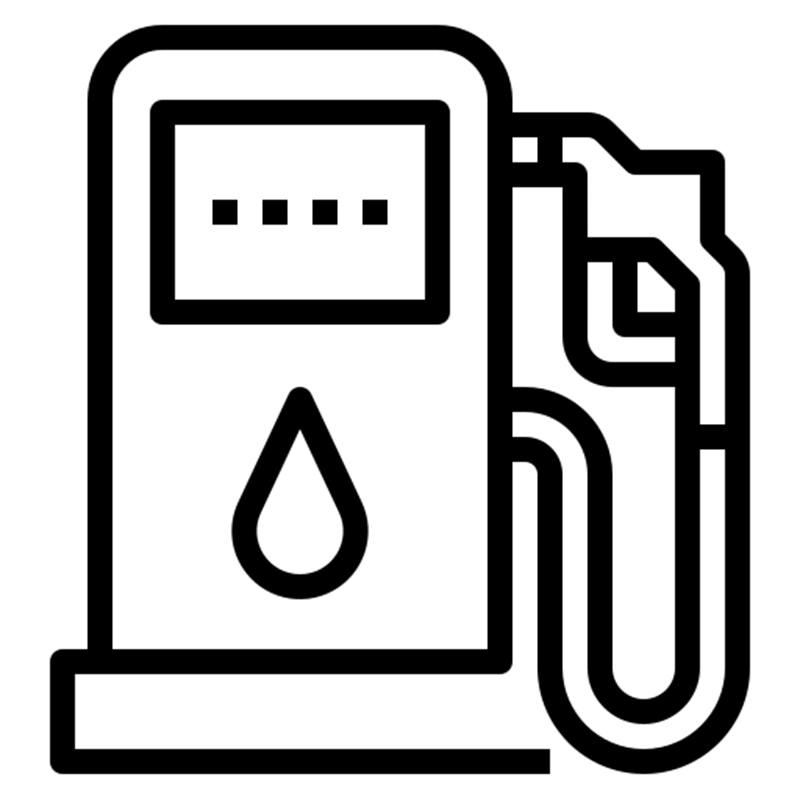 В % К ПРЕДЫДУЩЕМУ МЕСЯЦУ
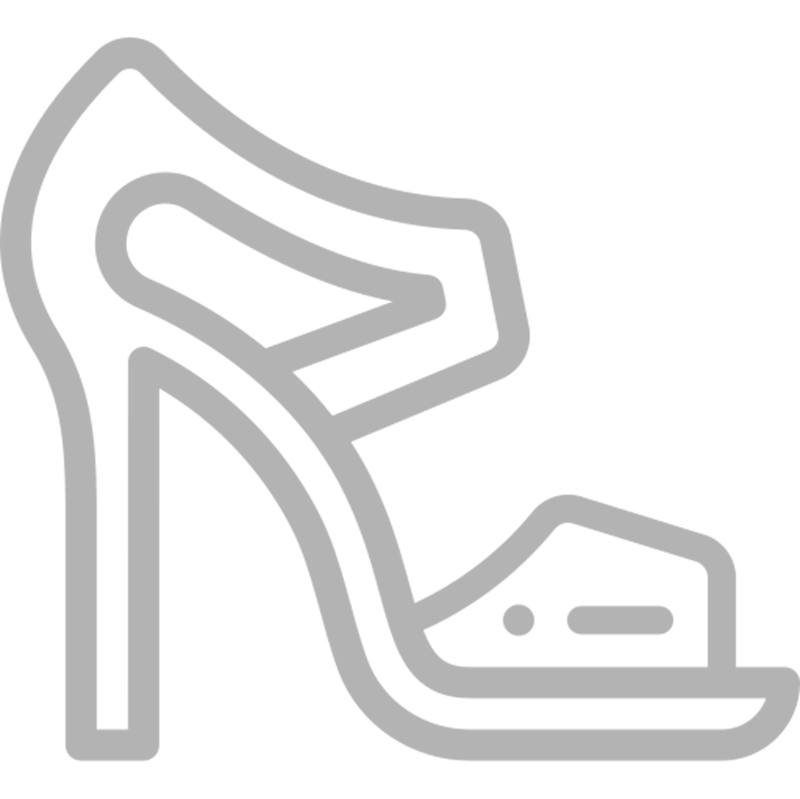 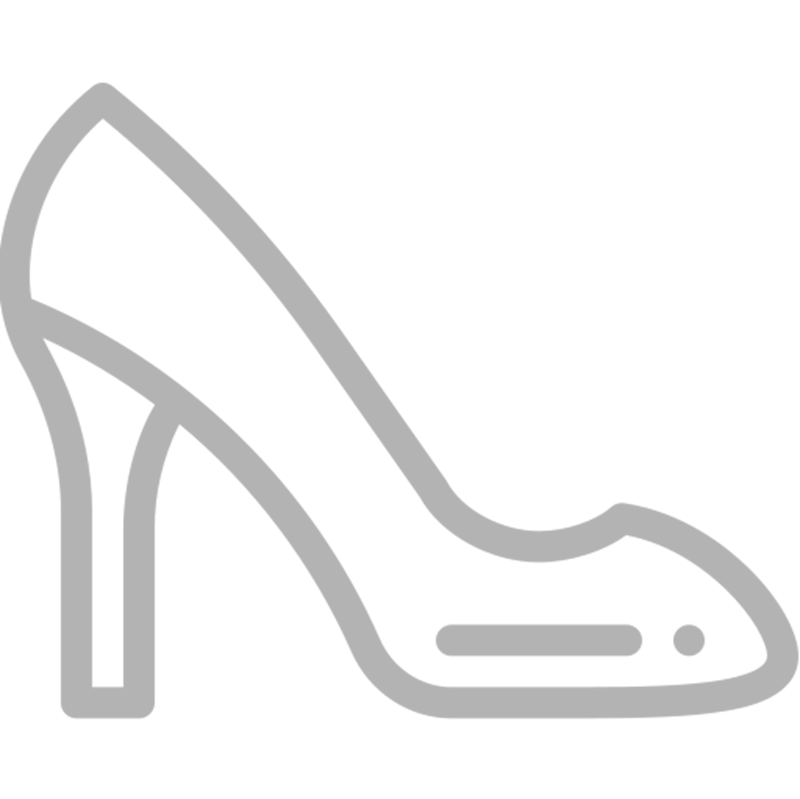 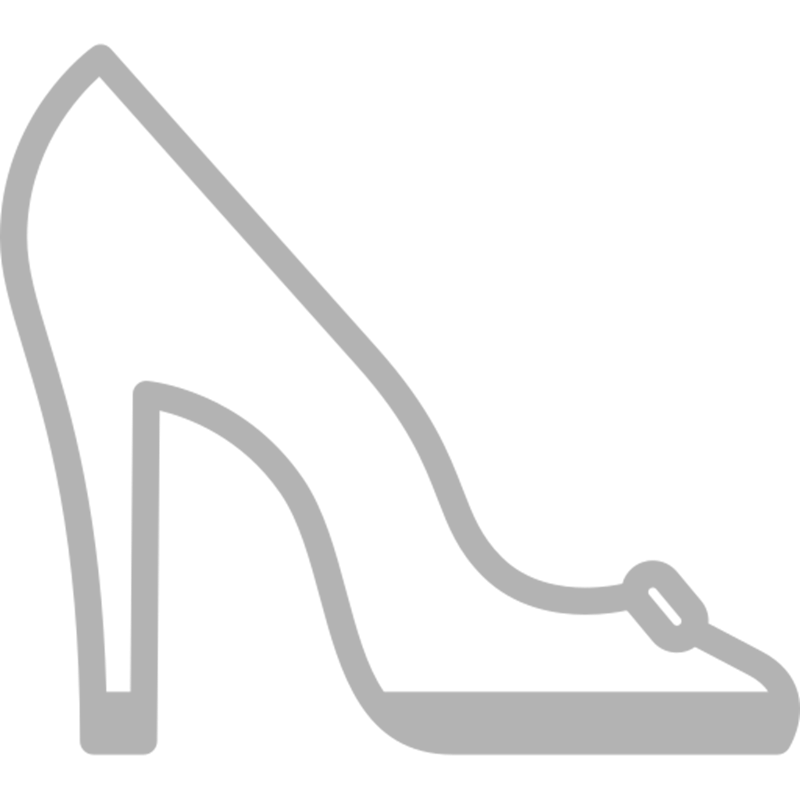 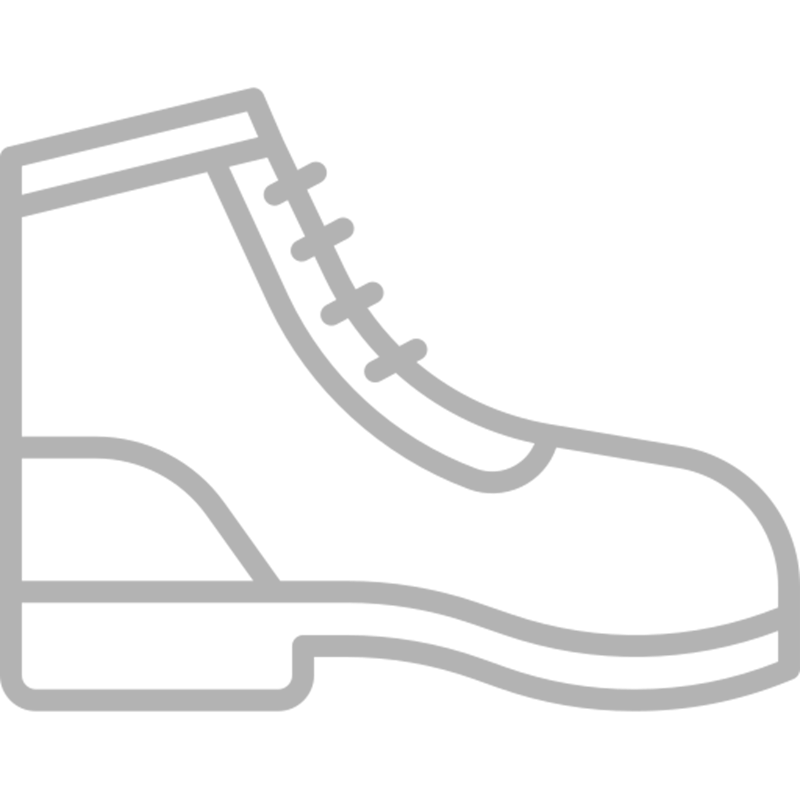 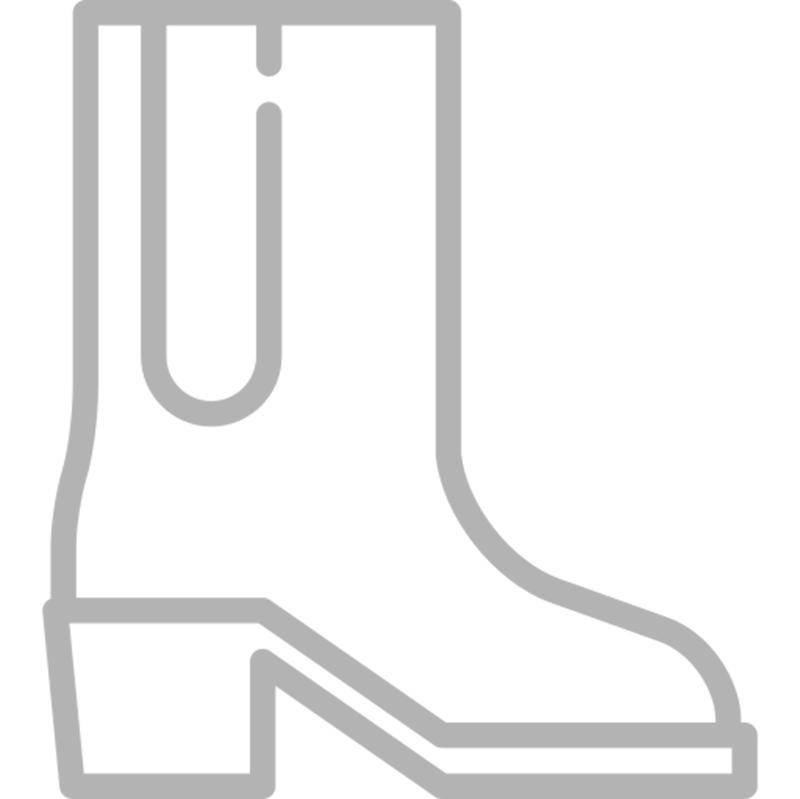 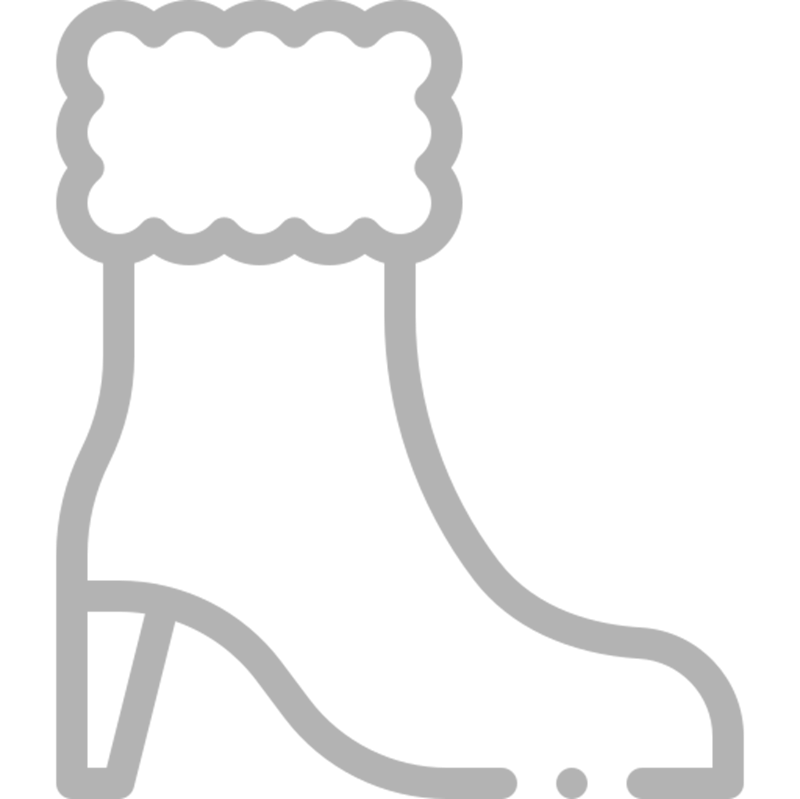 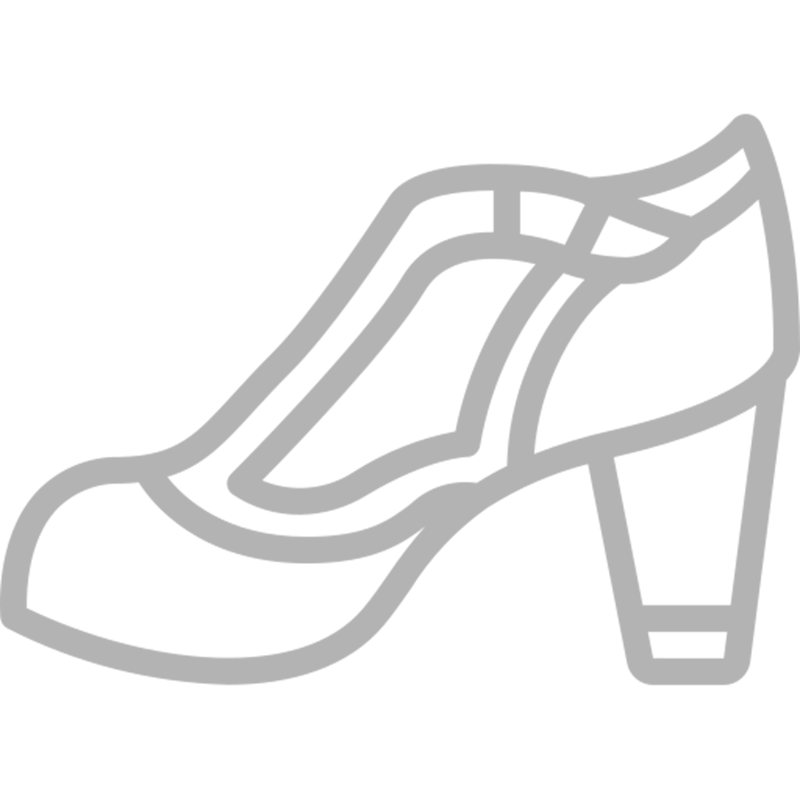 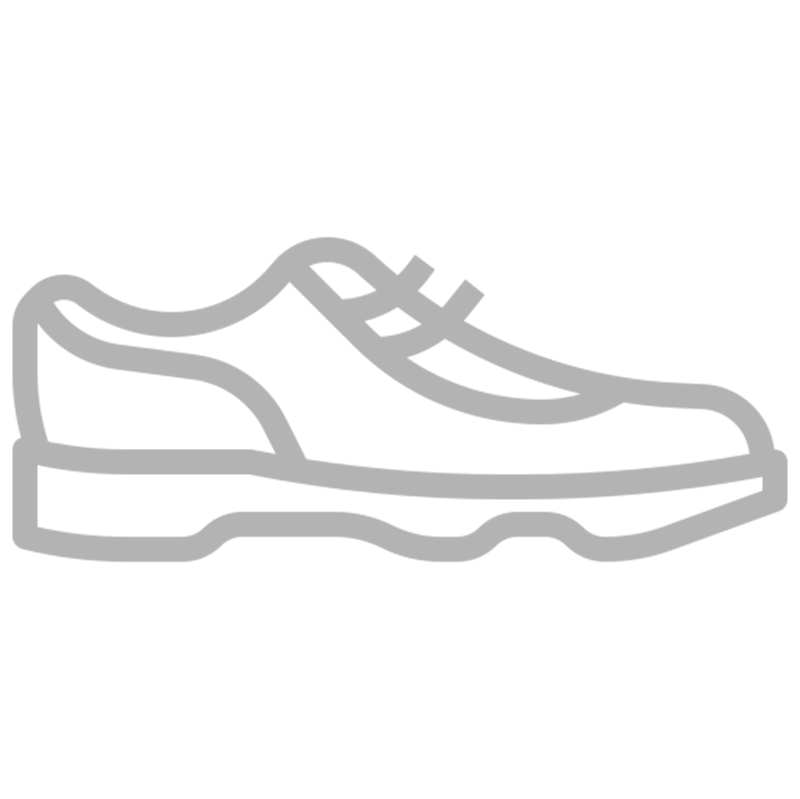 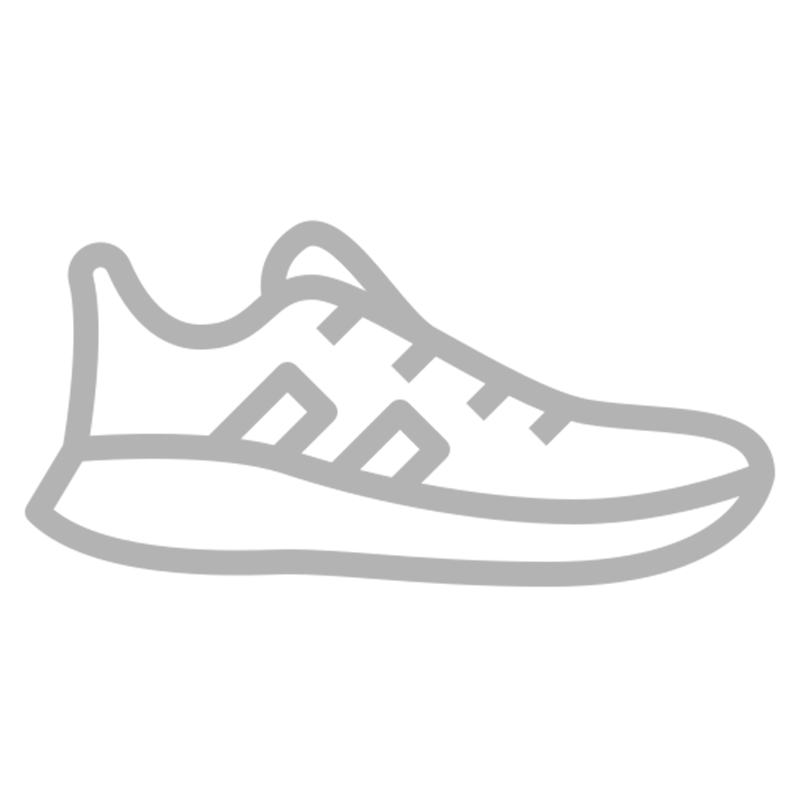 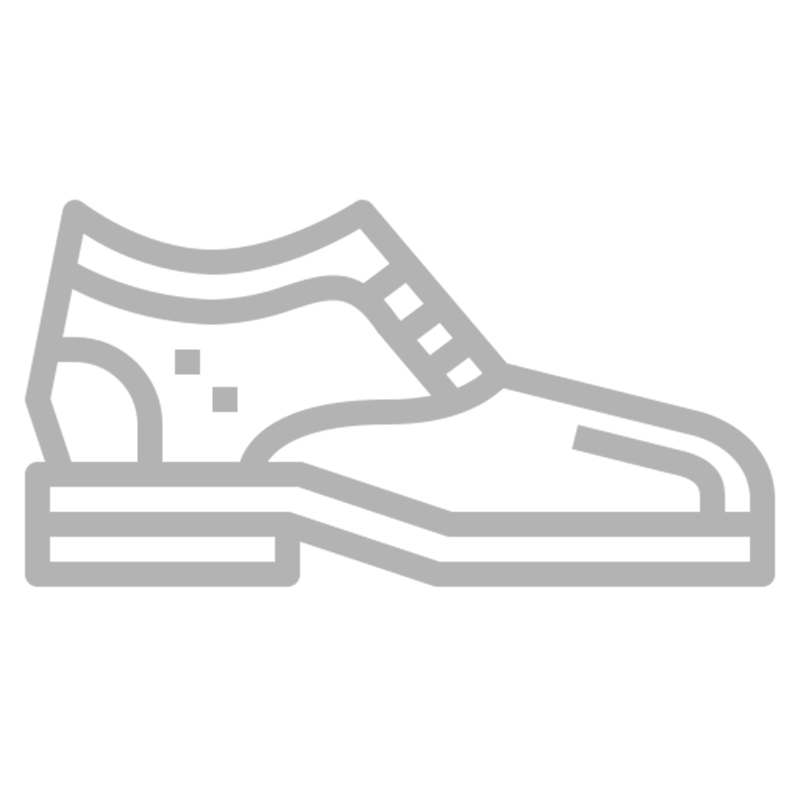 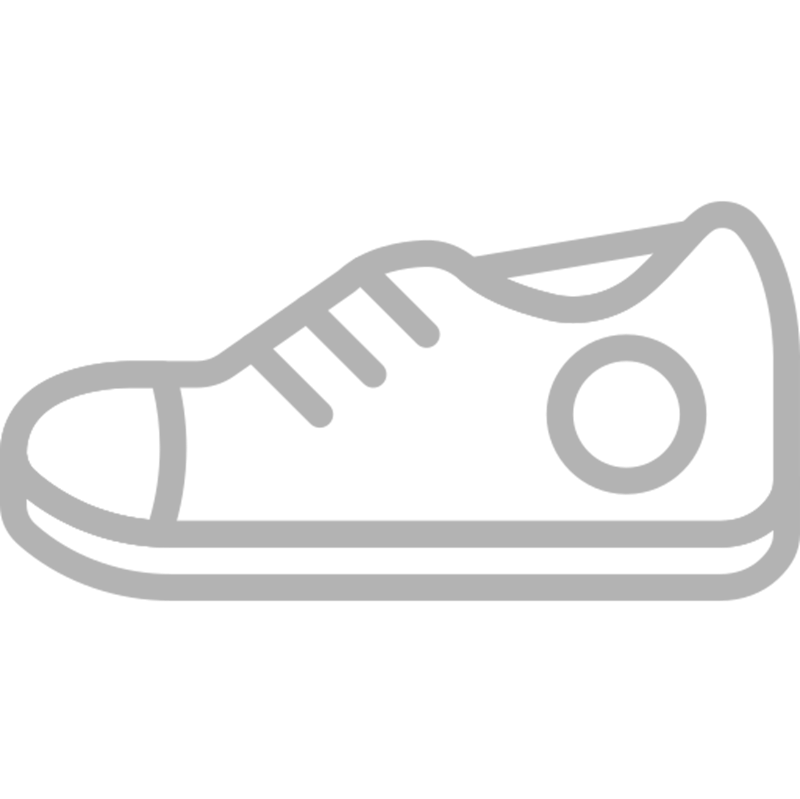 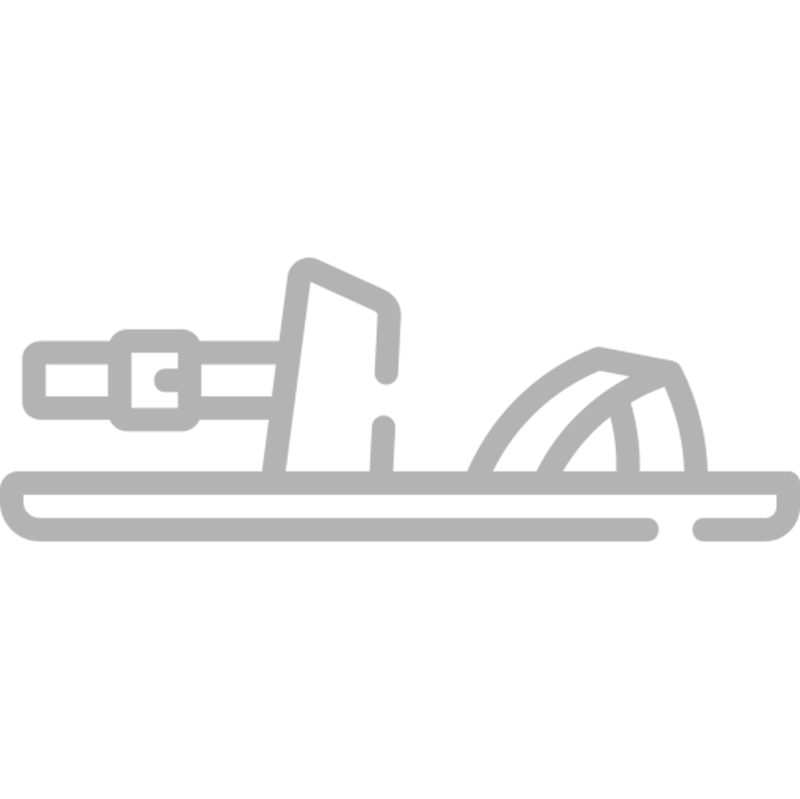 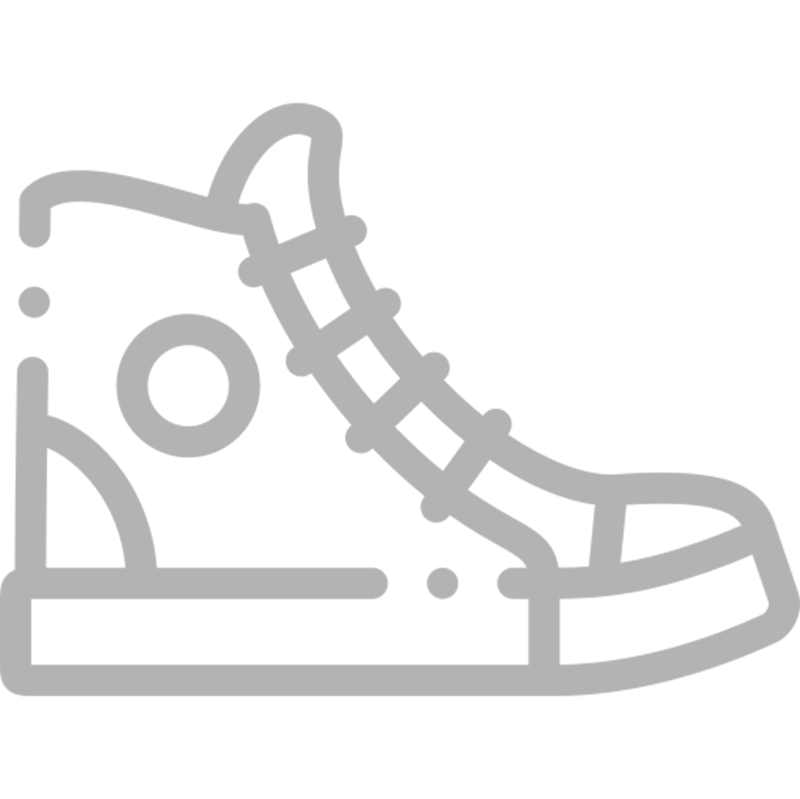 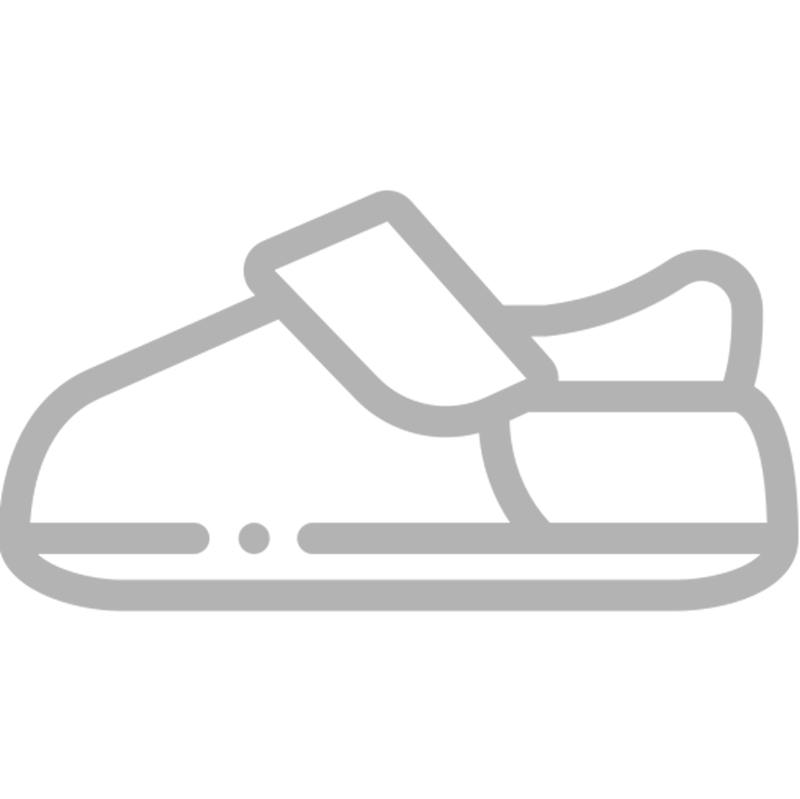 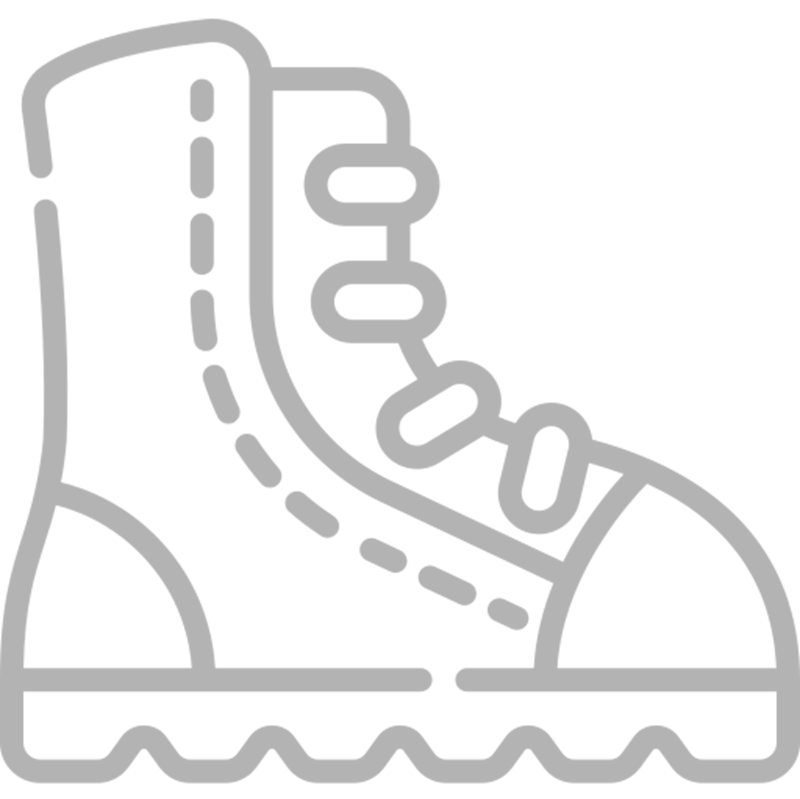 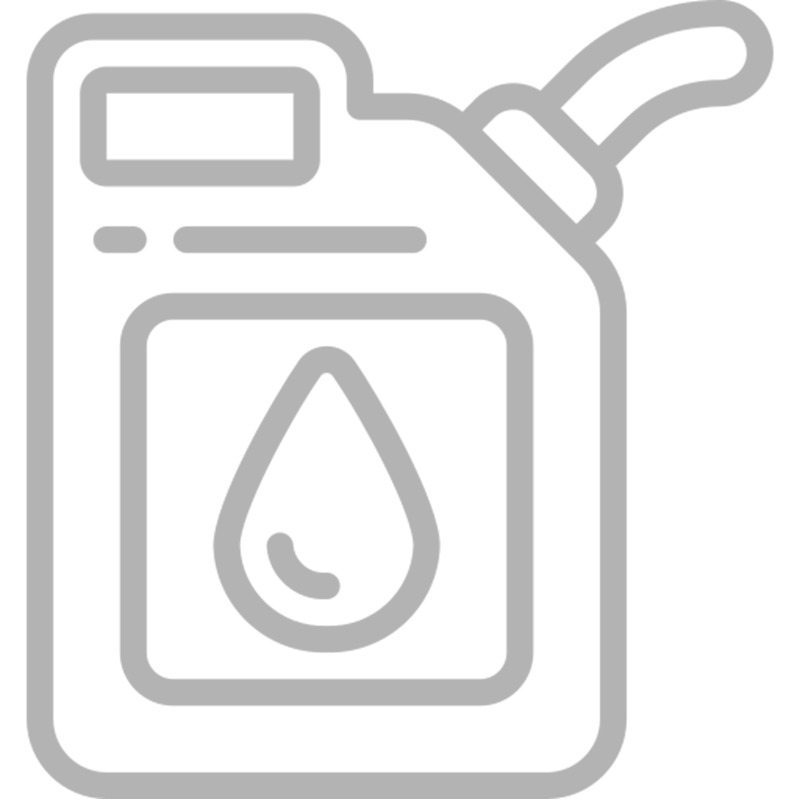 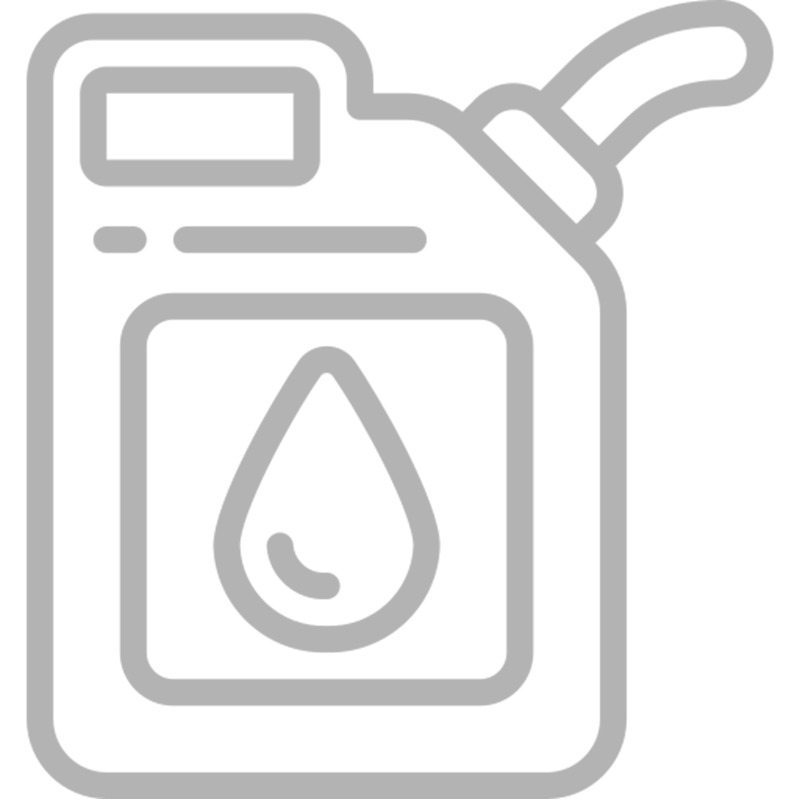 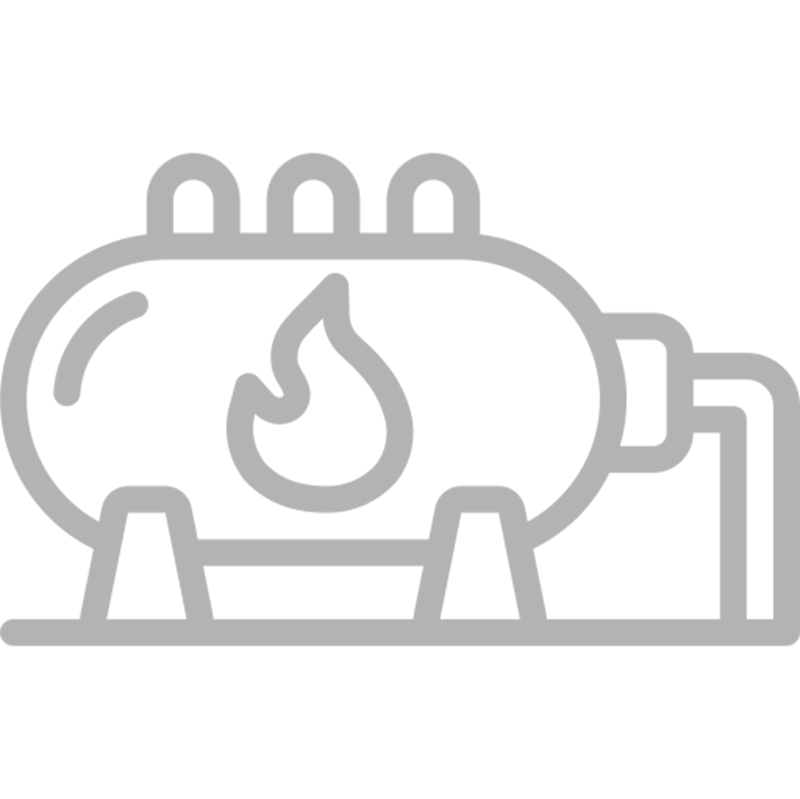 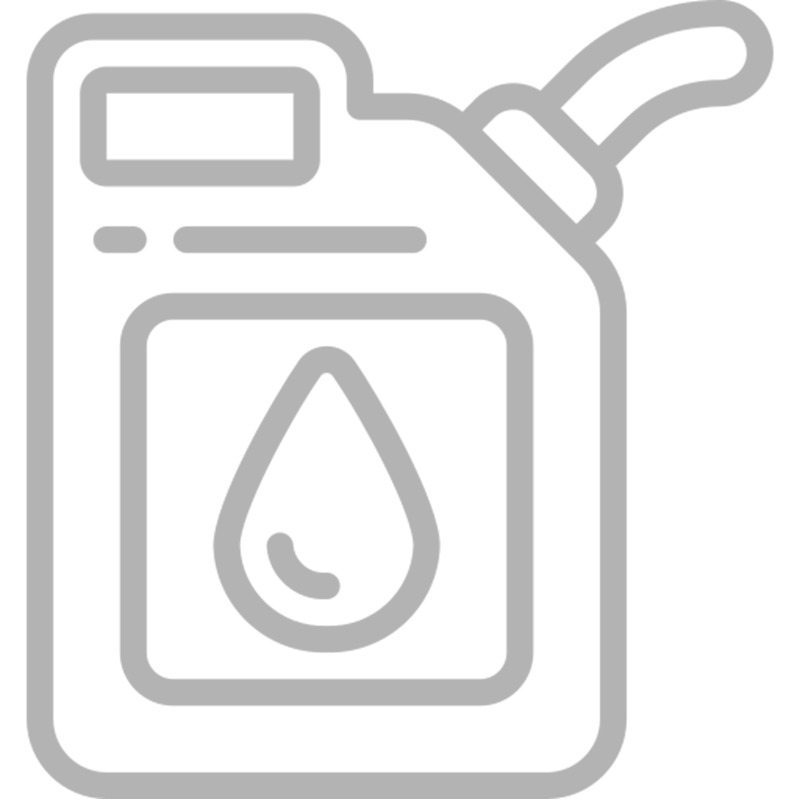 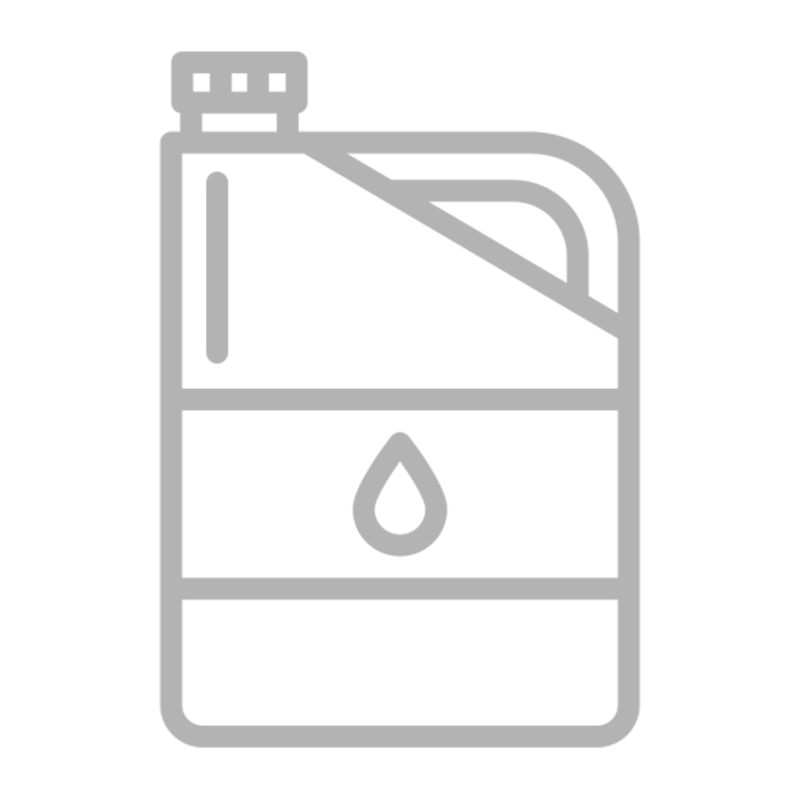 СРЕДНИЕ ЦЕНЫ  ЗА ИЮЛЬ 2020 НА ТОПЛИВО МОТОРНОЕ
за литр
42,04
50,33
46,39
45,38
23,92
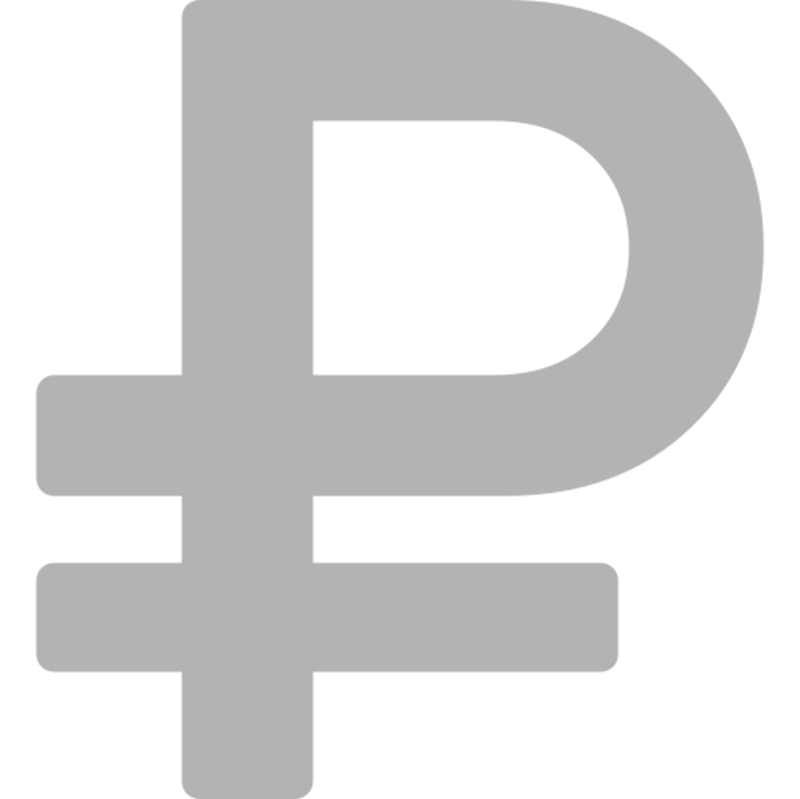 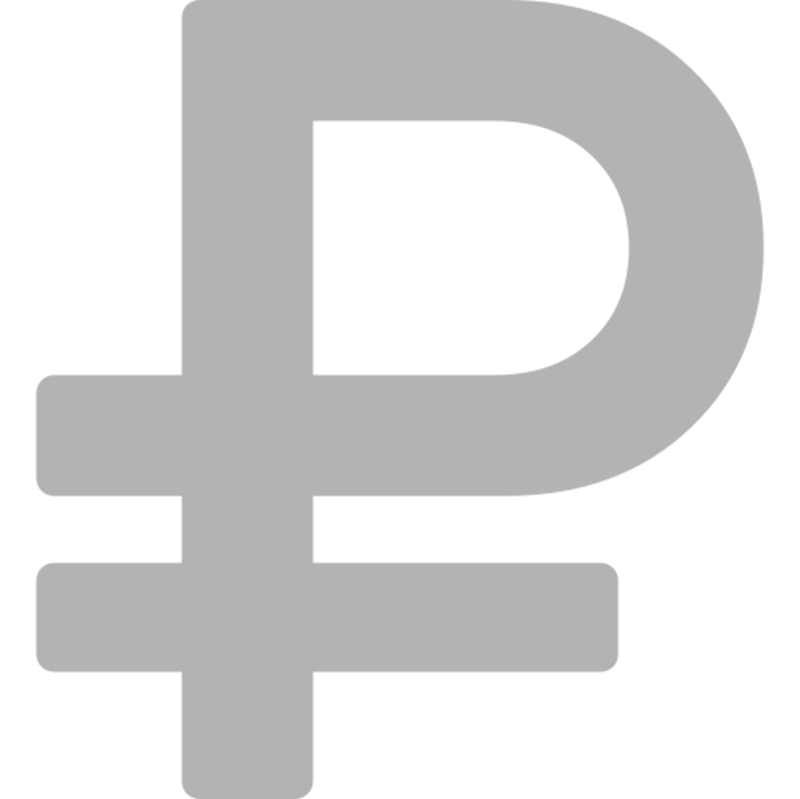 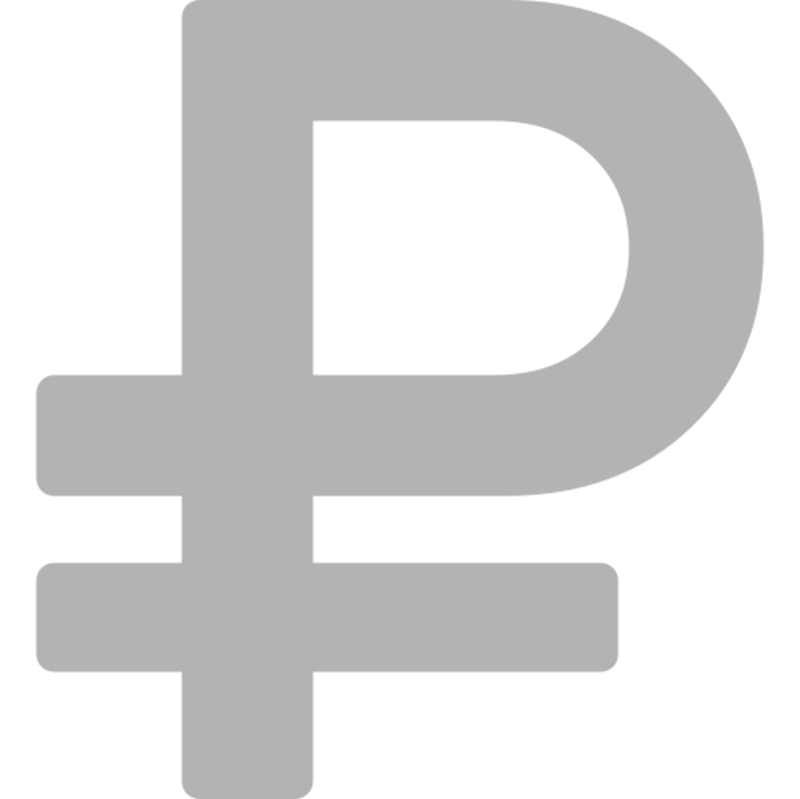 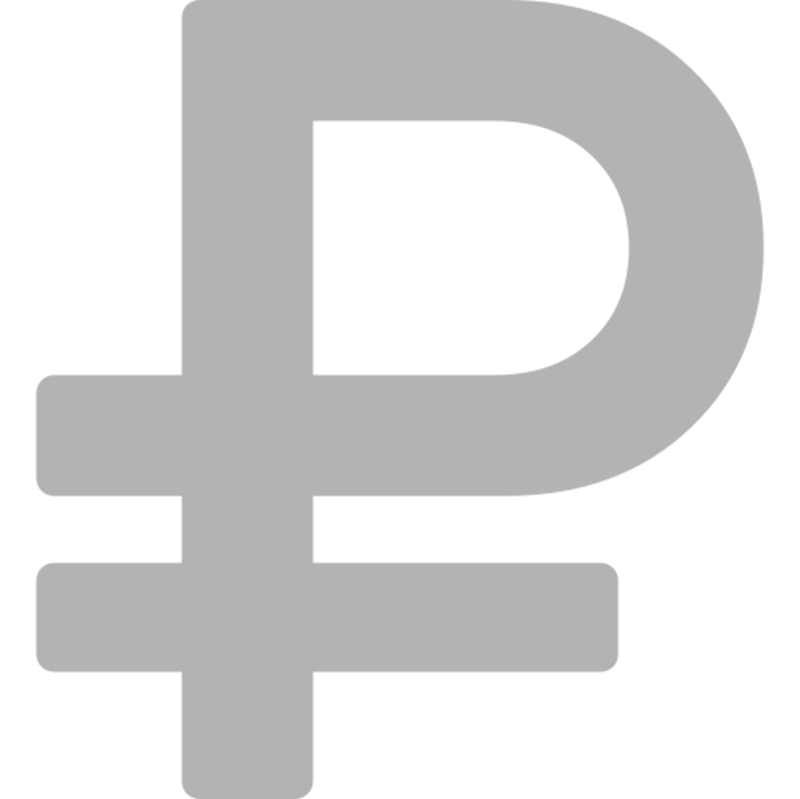 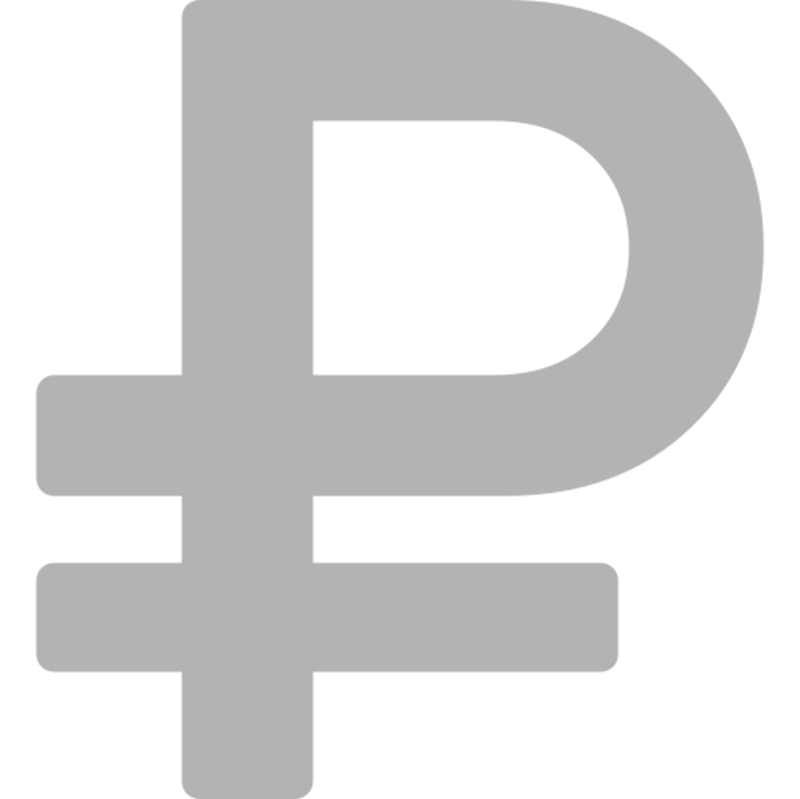 1